ECO 
DIARY
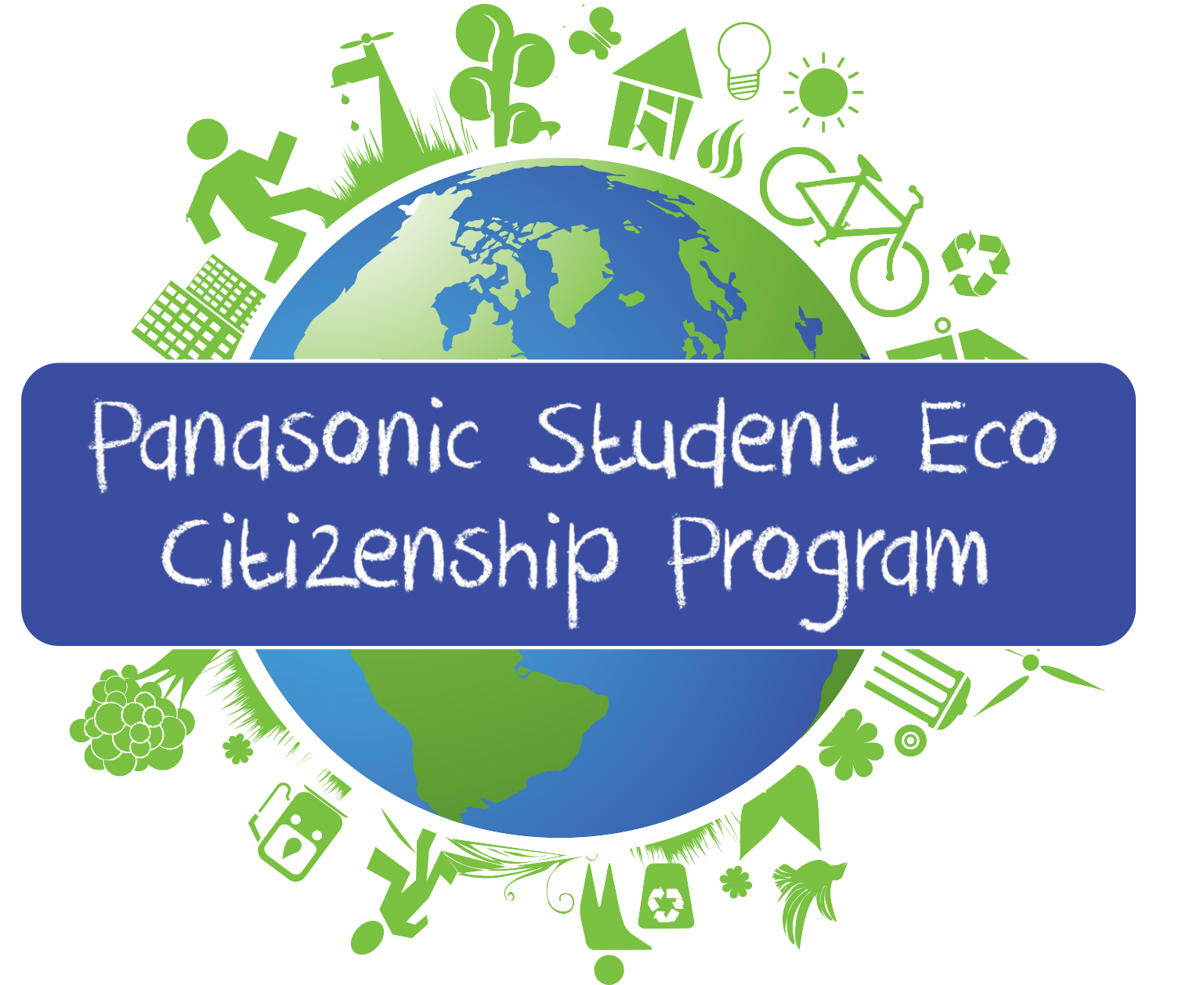 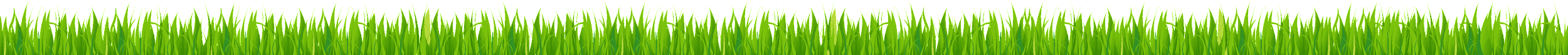 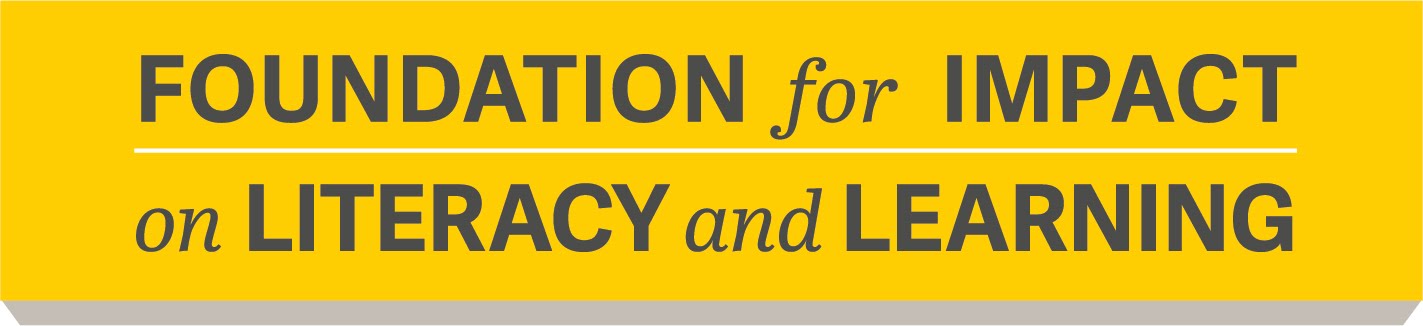 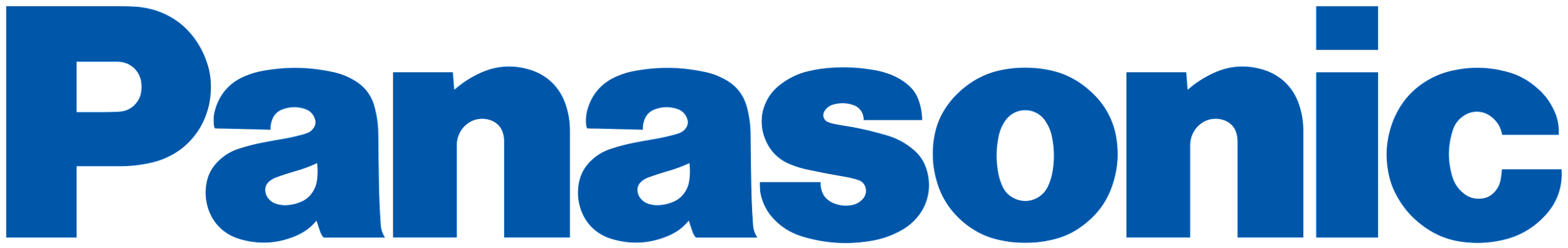 Copyright 2023-2024 Foundation for Impact on Literacy and Learning
INSTRUCTIONS
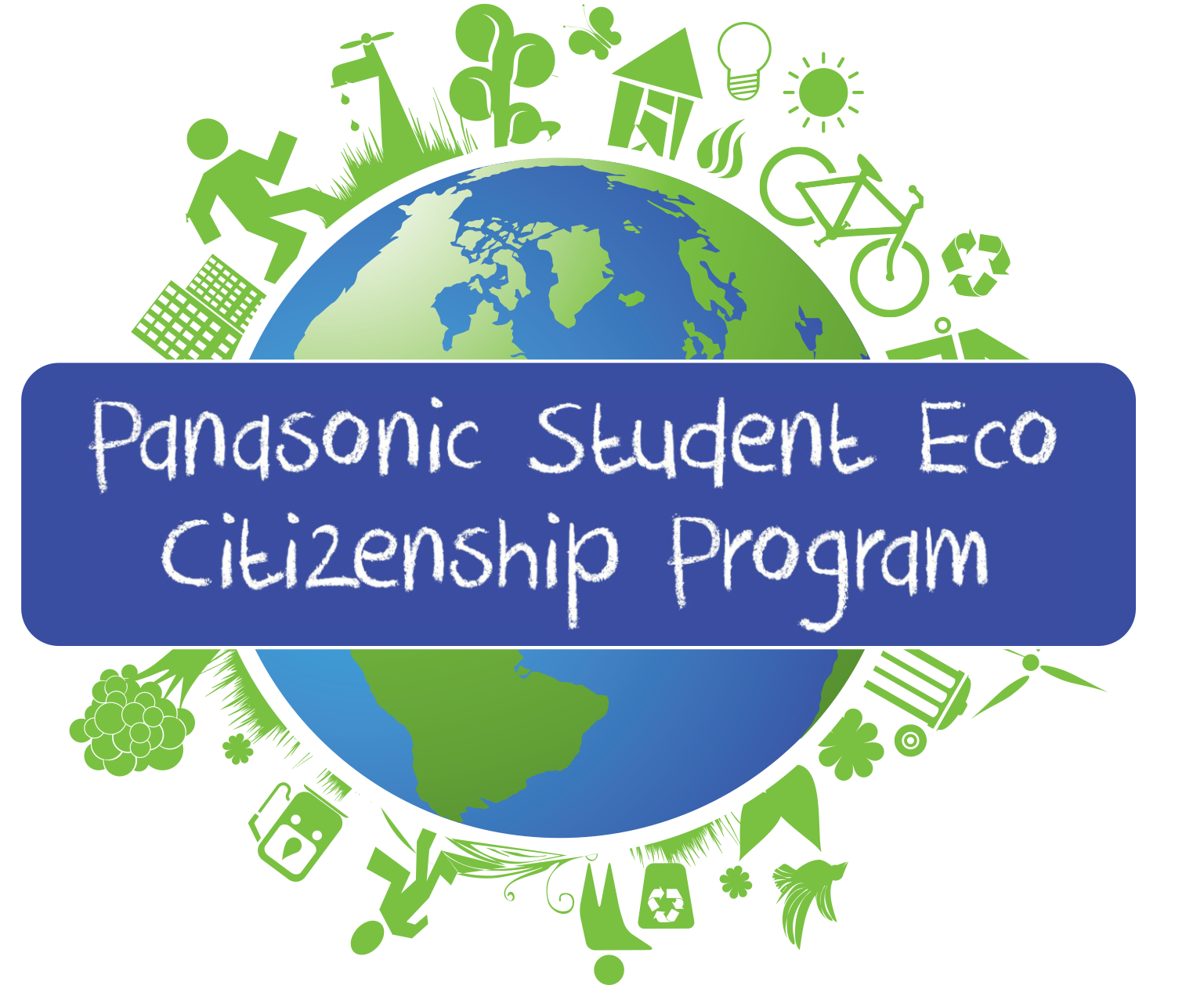 Review the official competition rules prior to submitting your entry
 One entry form must be completed and submitted with each team’s entry to the Eco Diary Competition. 
 Teams will consist of 2-4 students.
 The Eco Diary must consist of 4 entries (one for each lesson) and be completed in this Eco Diary. 
 Each entry will highlight specific actions taken by your team to protect the earth and improve the   
       environment in your community.
6.   Each diary entry will include a picture and a paragraph to explain your steps taken. 
The pictures must be actual photos of your team working or original, hand-created artwork of your team
      submitting the diary. 
8.  All paragraphs must be typed in English and must be the original work of your team.
2
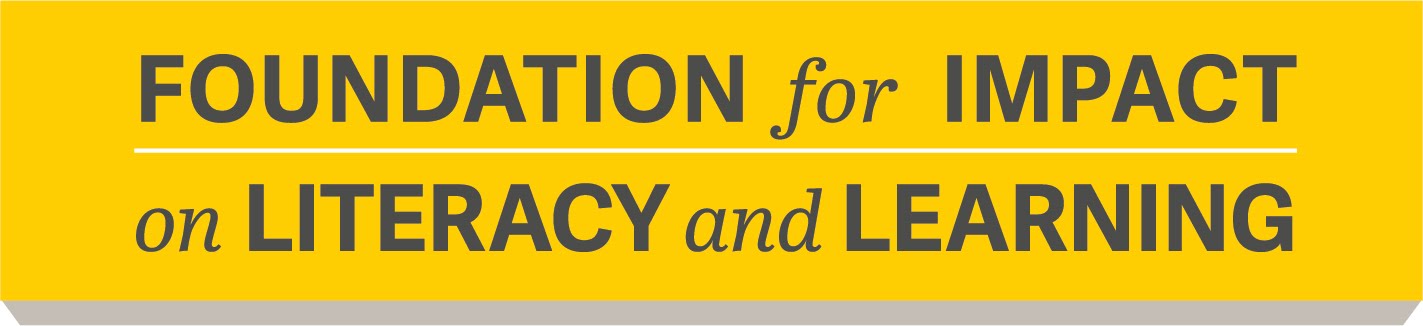 Copyright 2023-2024 Foundation for Impact on Literacy and Learning
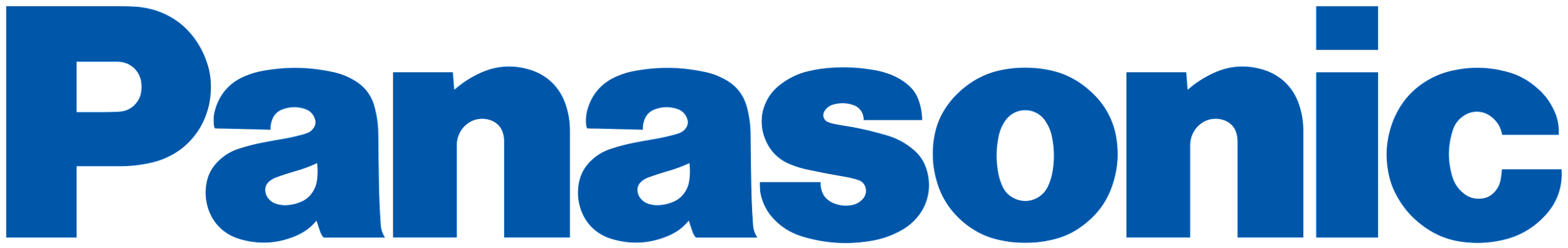 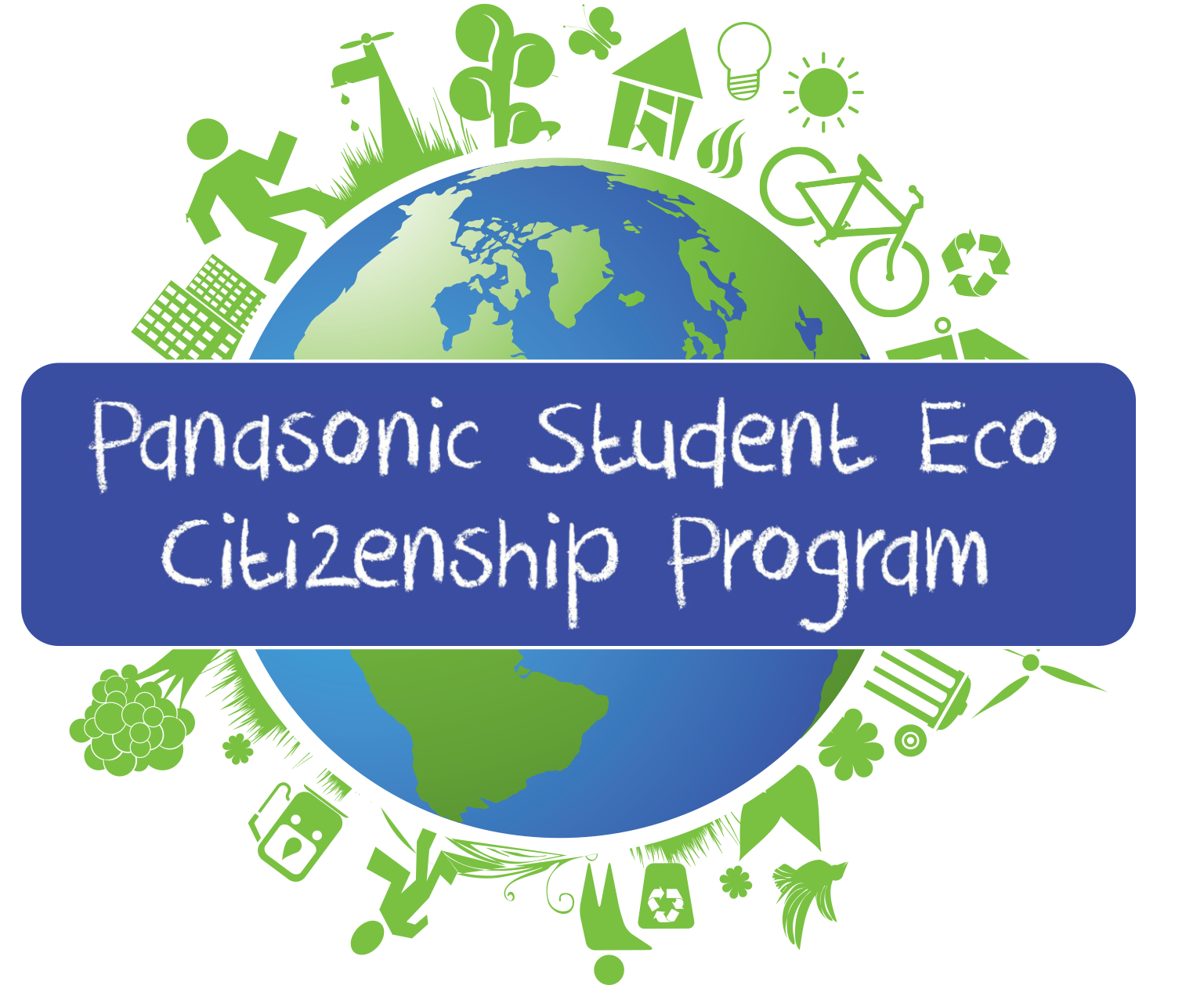 3
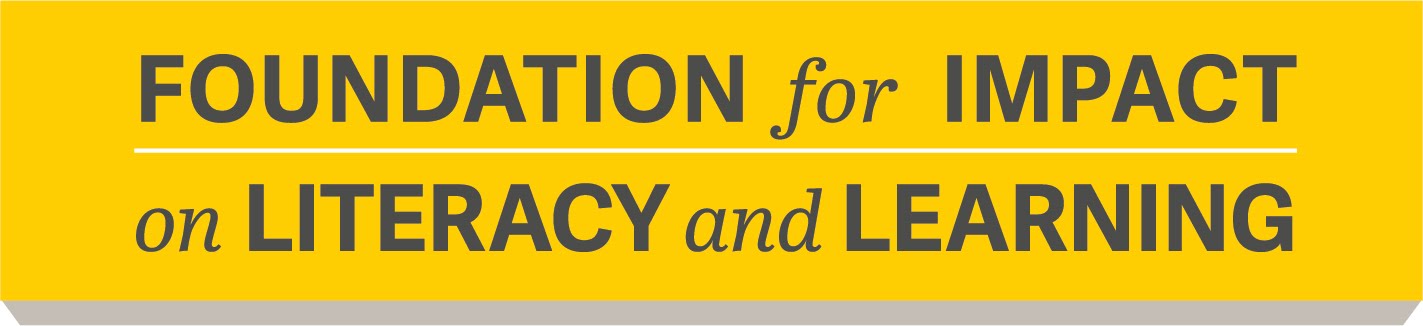 Copyright 2023-2024 Foundation for Impact on Literacy and Learning
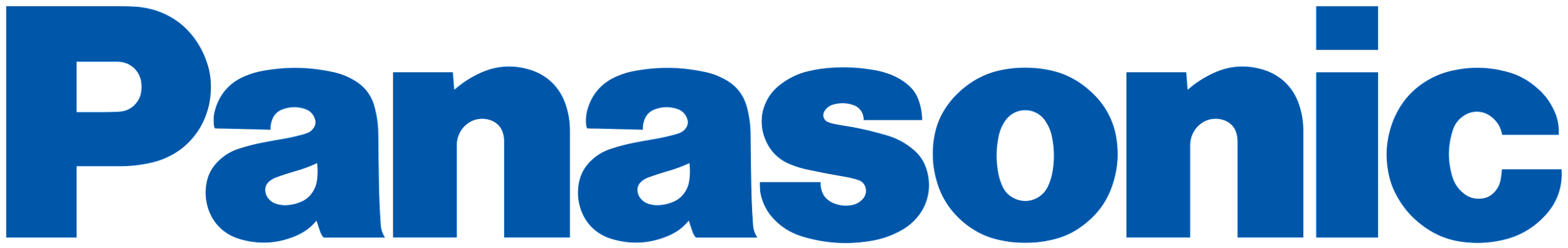 ENTRY  1
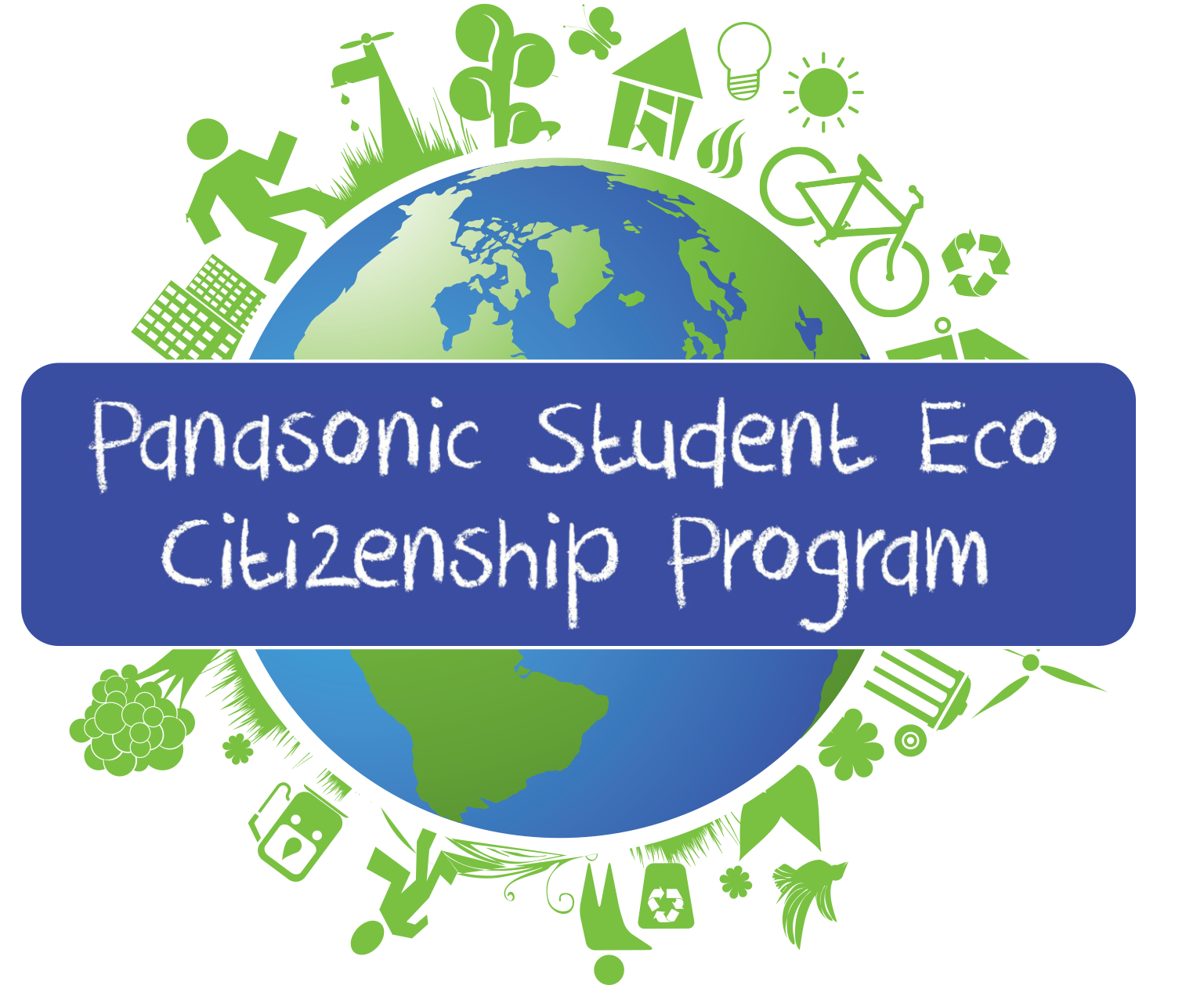 4
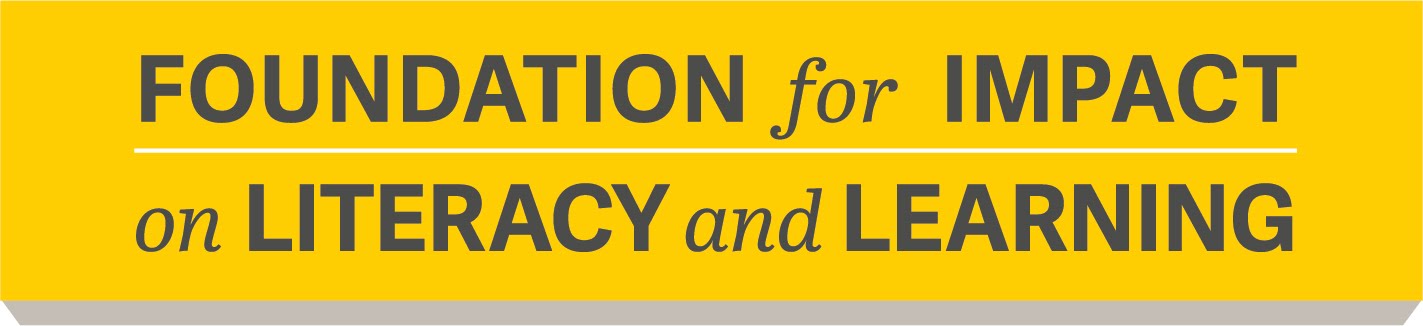 Copyright 2023-2024 Foundation for Impact on Literacy and Learning
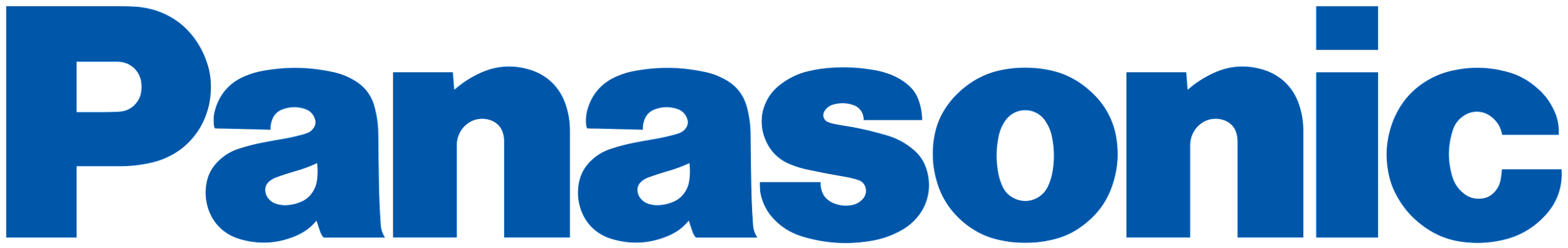 ENTRY 1
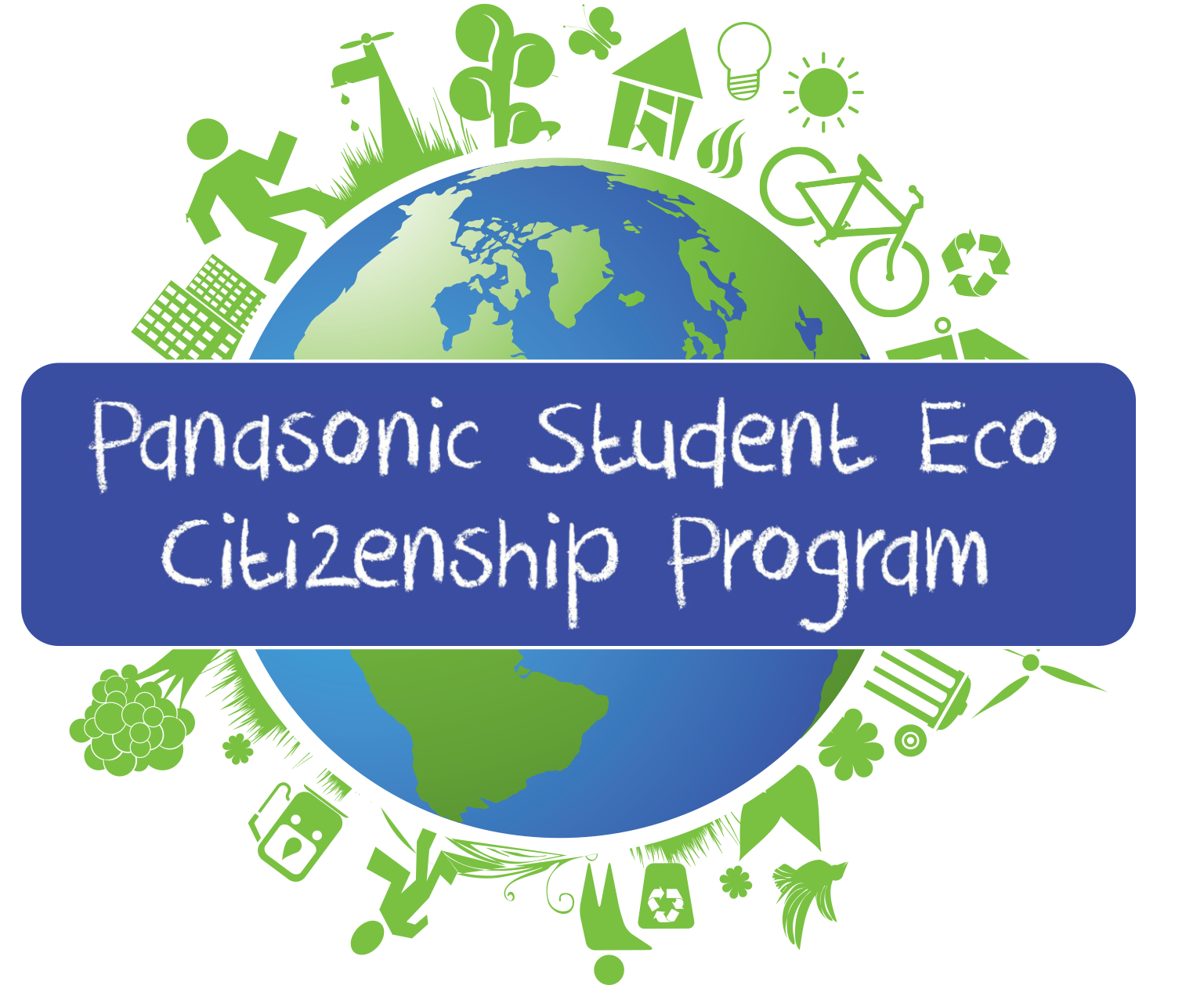 5
Copyright 2023-2024 Foundation for Impact on Literacy and Learning
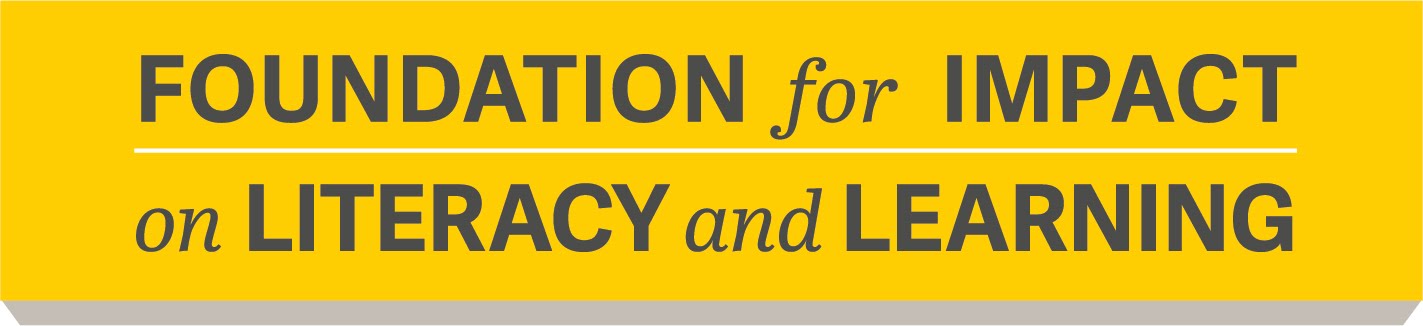 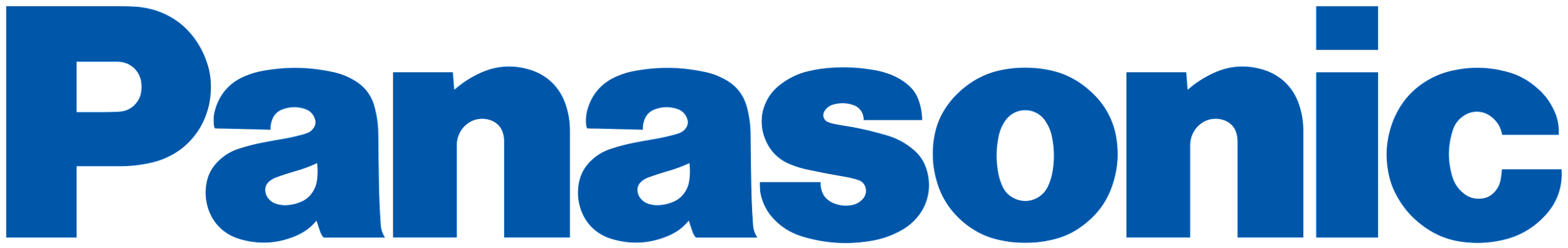 ENTRY 2
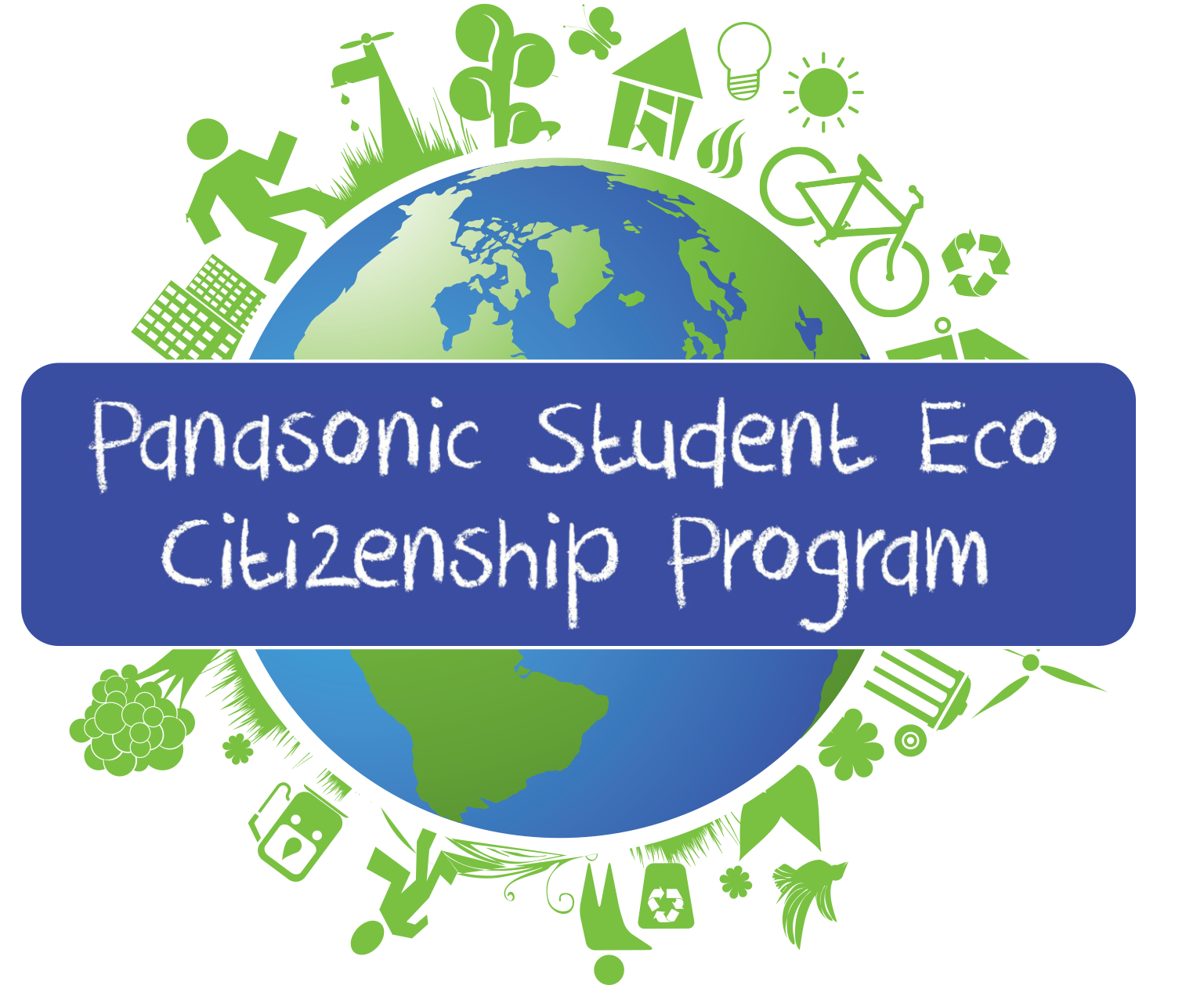 6
Copyright 2023-2024 Foundation for Impact on Literacy and Learning
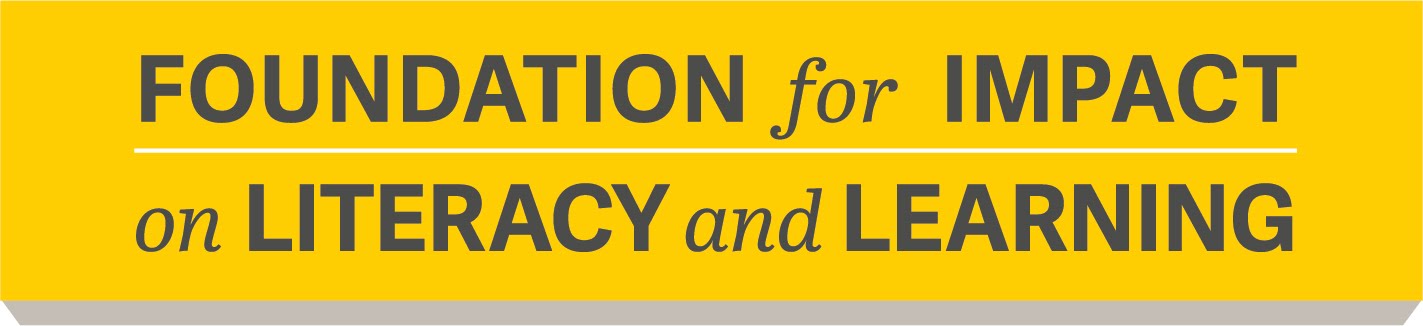 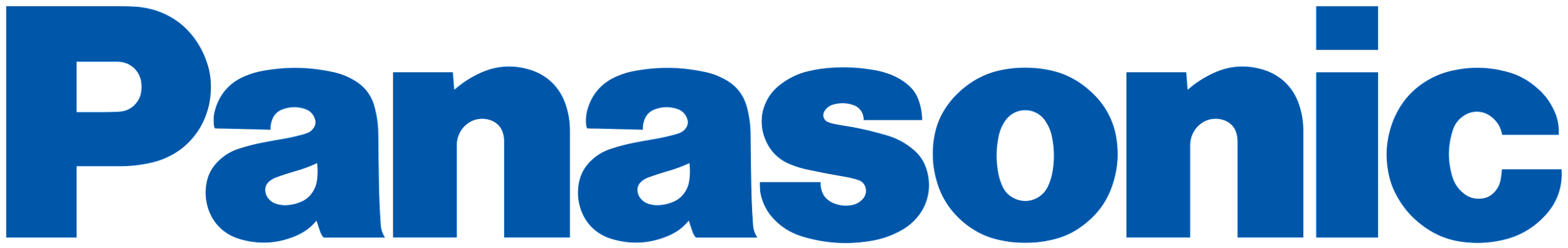 ENTRY 2
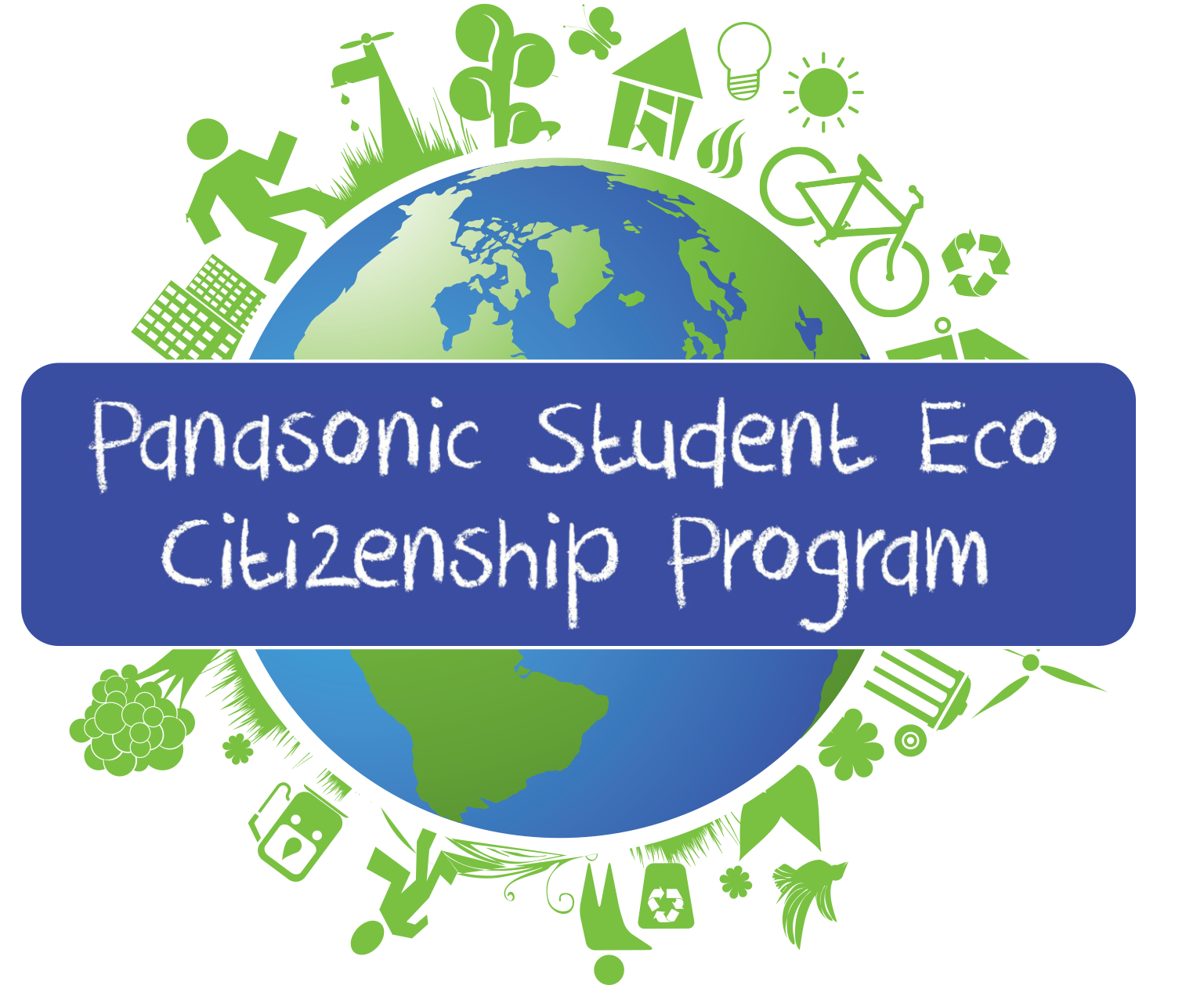 7
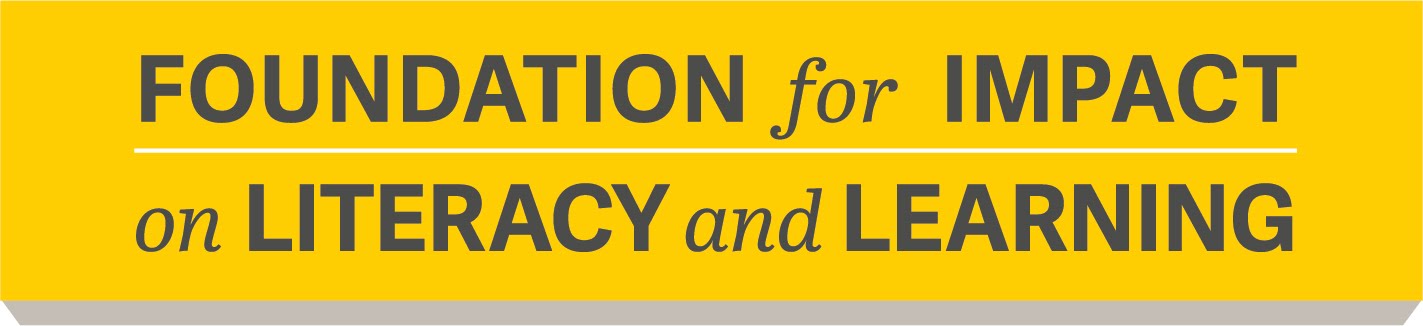 Copyright 2023-2024 Foundation for Impact on Literacy and Learning
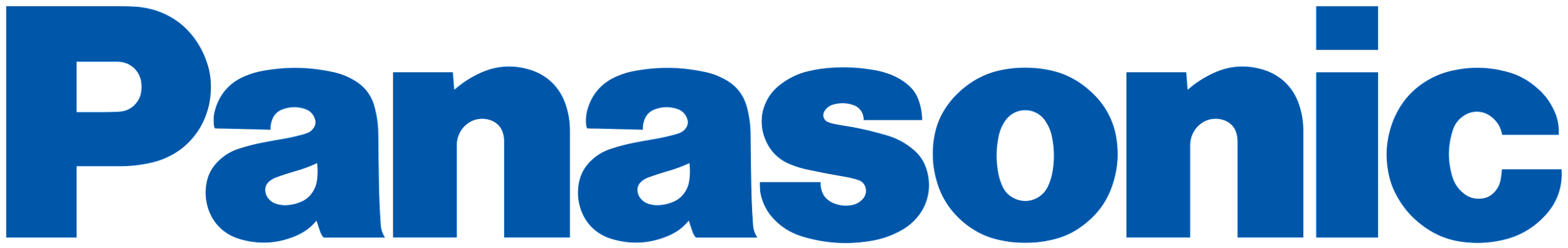 ENTRY 3
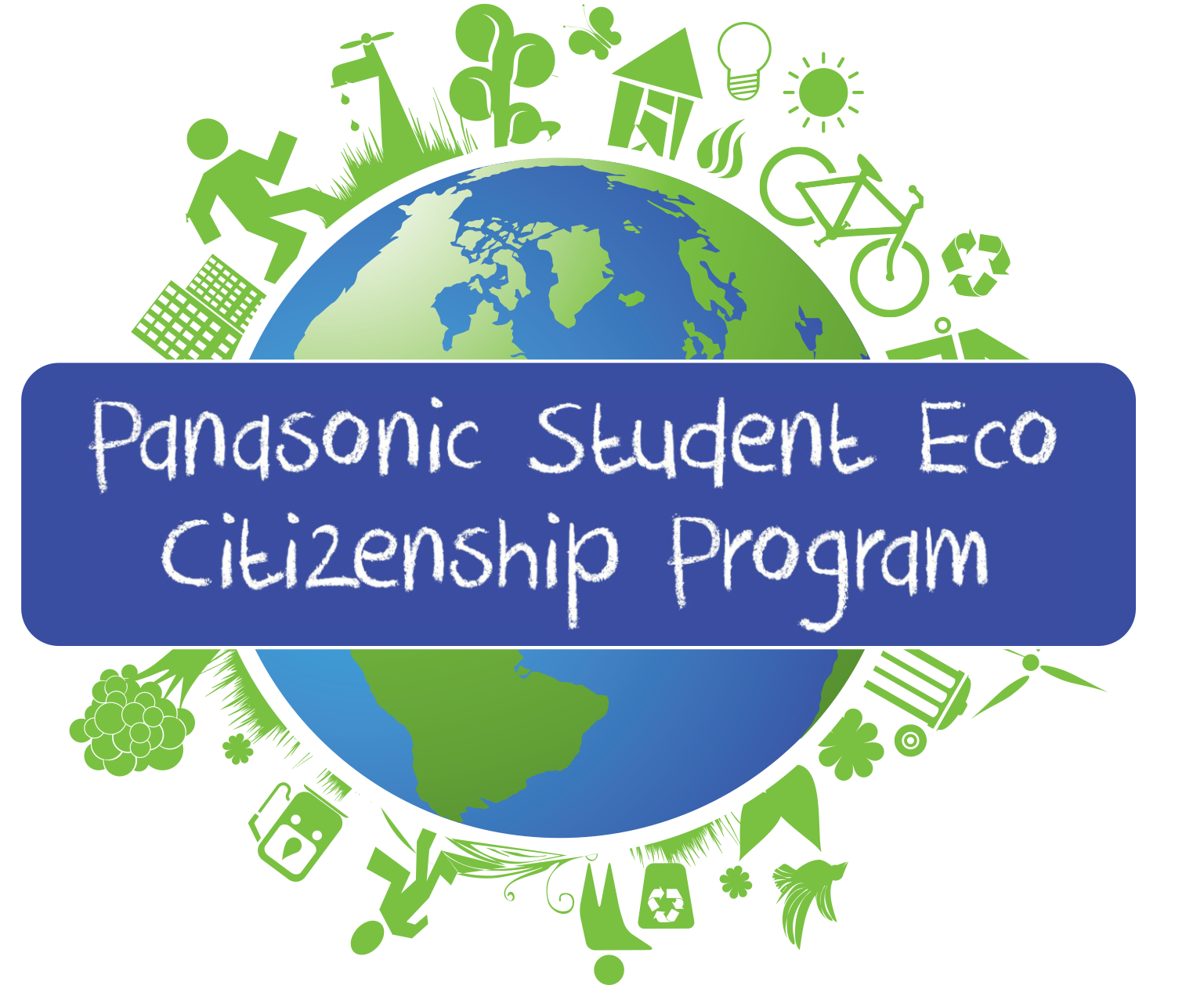 8
Copyright 2023-2024 Foundation for Impact on Literacy and Learning
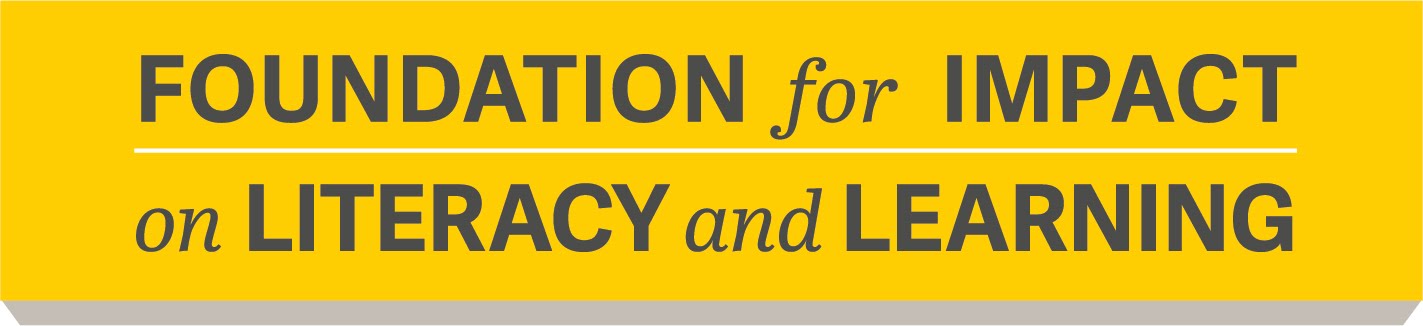 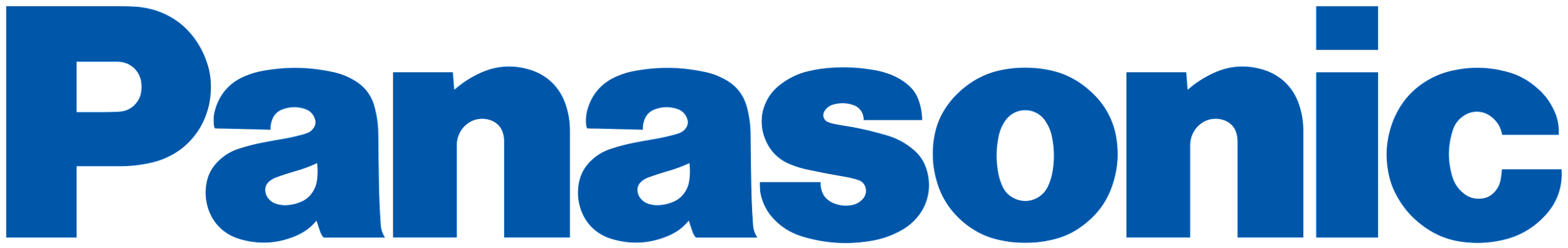 ENTRY 3
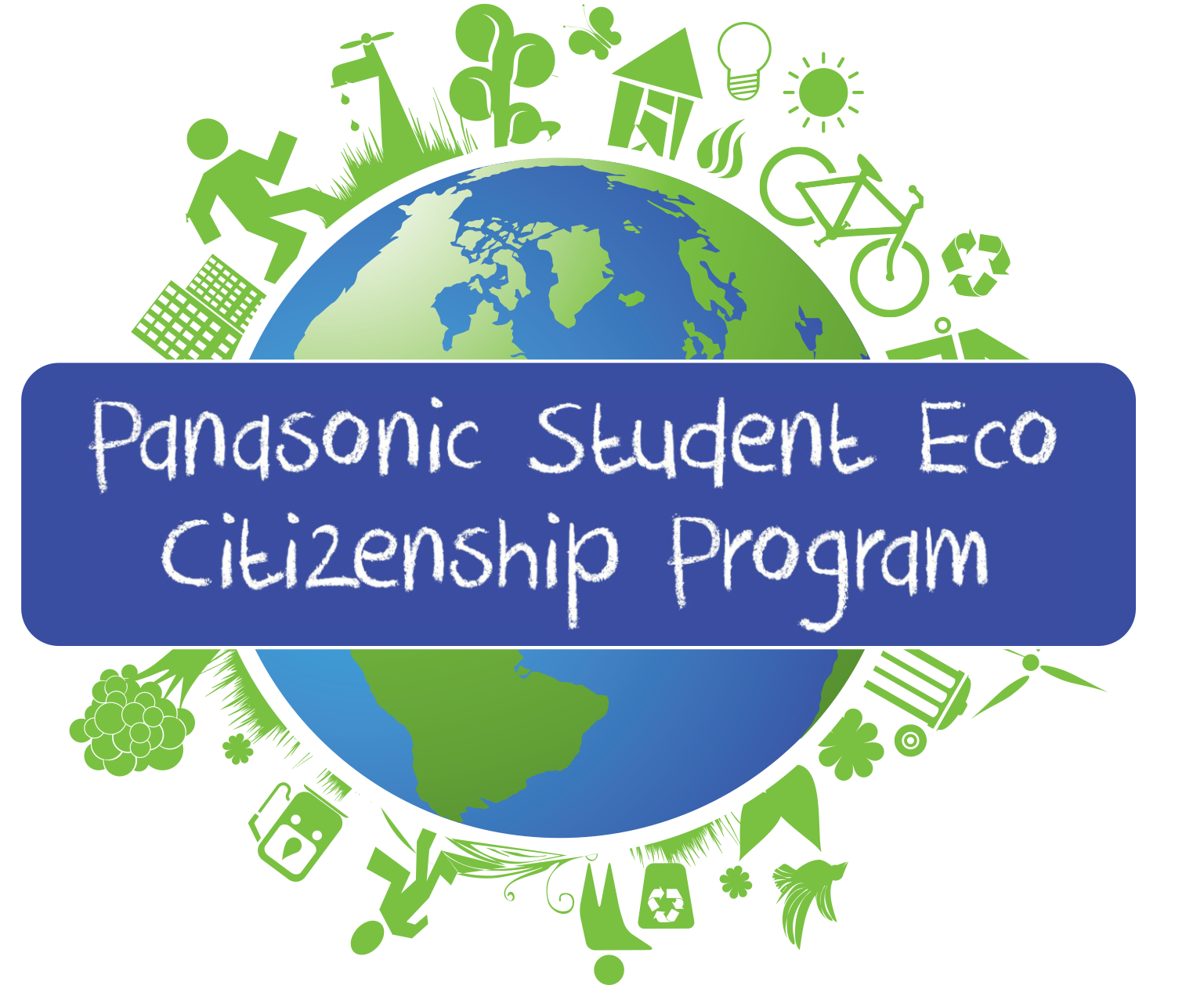 9
Copyright 2023-2024 Foundation for Impact on Literacy and Learning
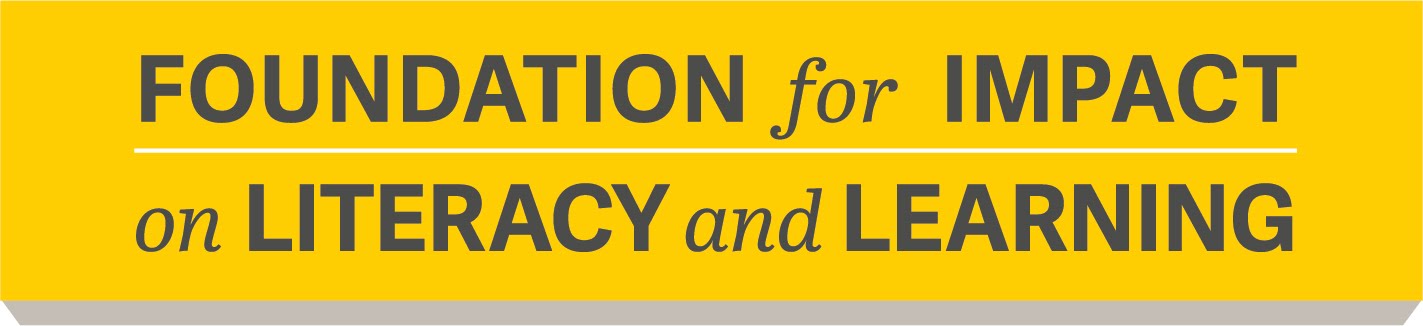 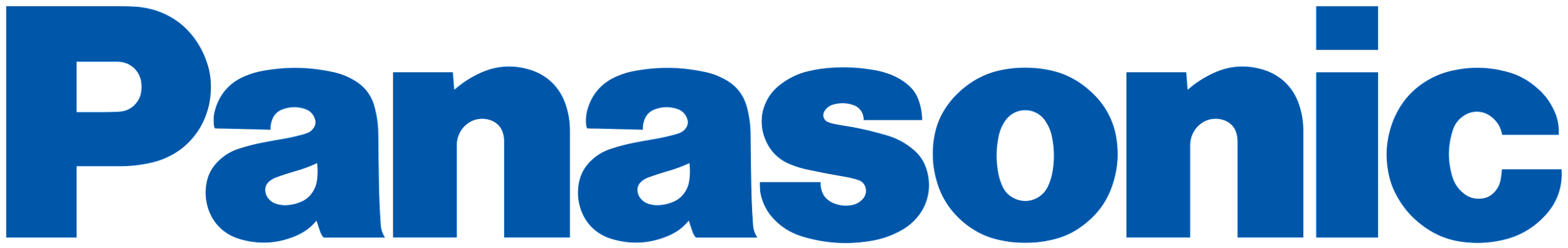 ENTRY  4
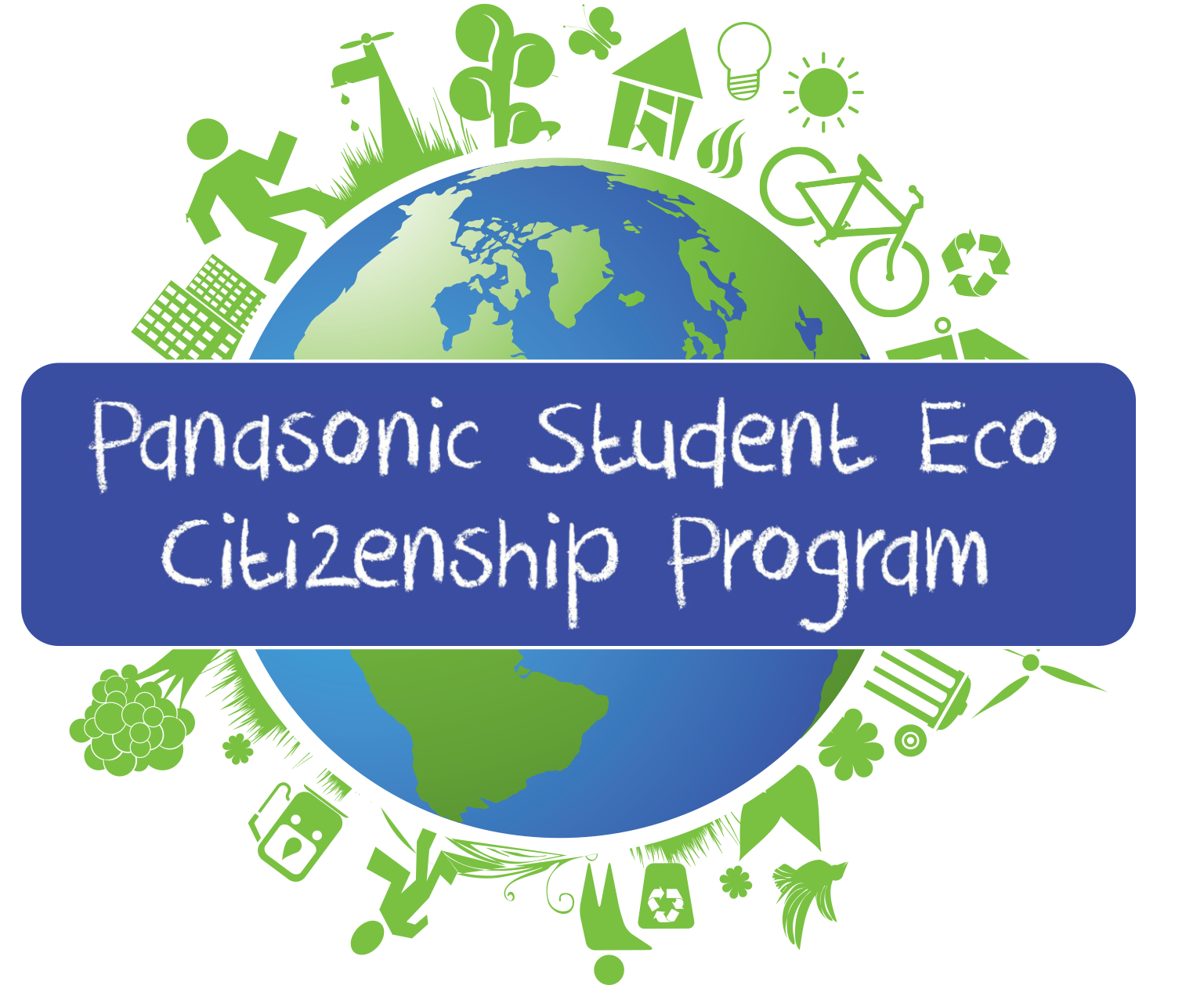 10
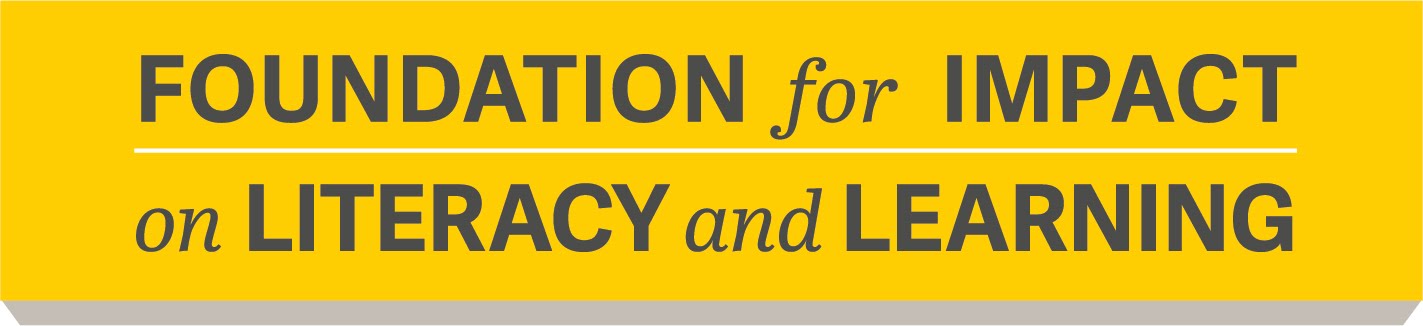 Copyright 2023-2024 Foundation for Impact on Literacy and Learning
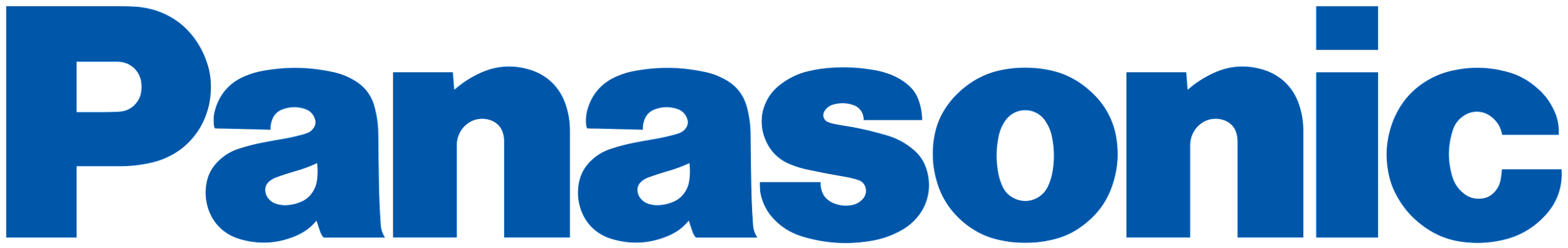 ENTRY 4
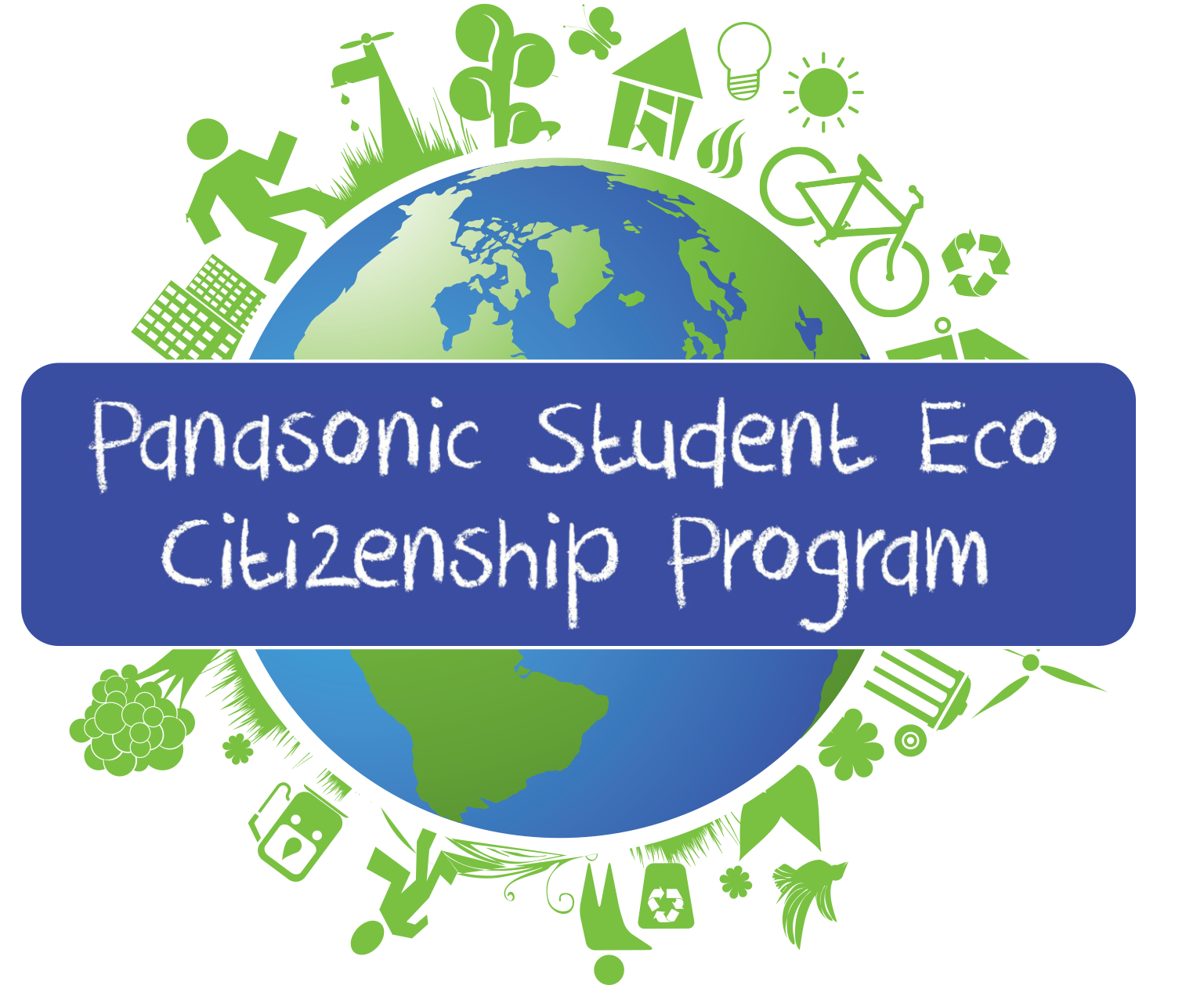 11
Copyright 2023-2024 Foundation for Impact on Literacy and Learning
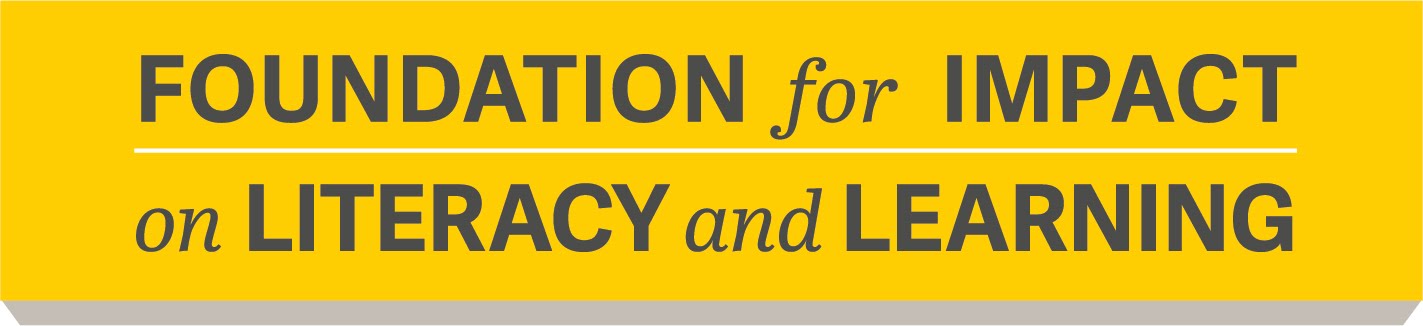 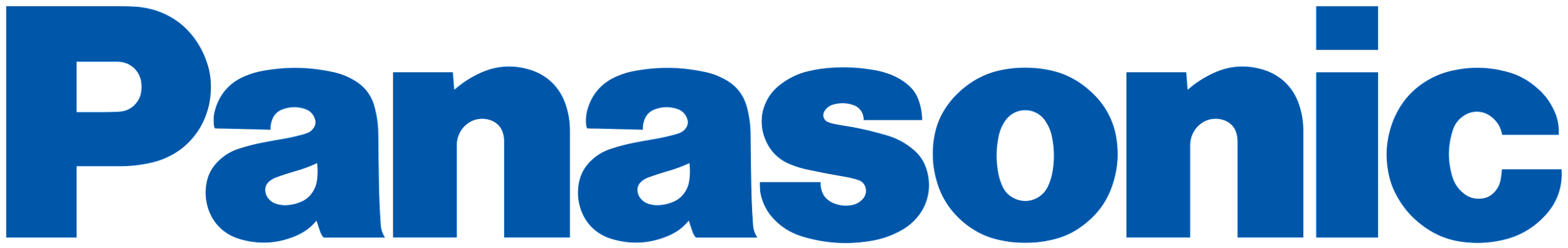 REFLECTION
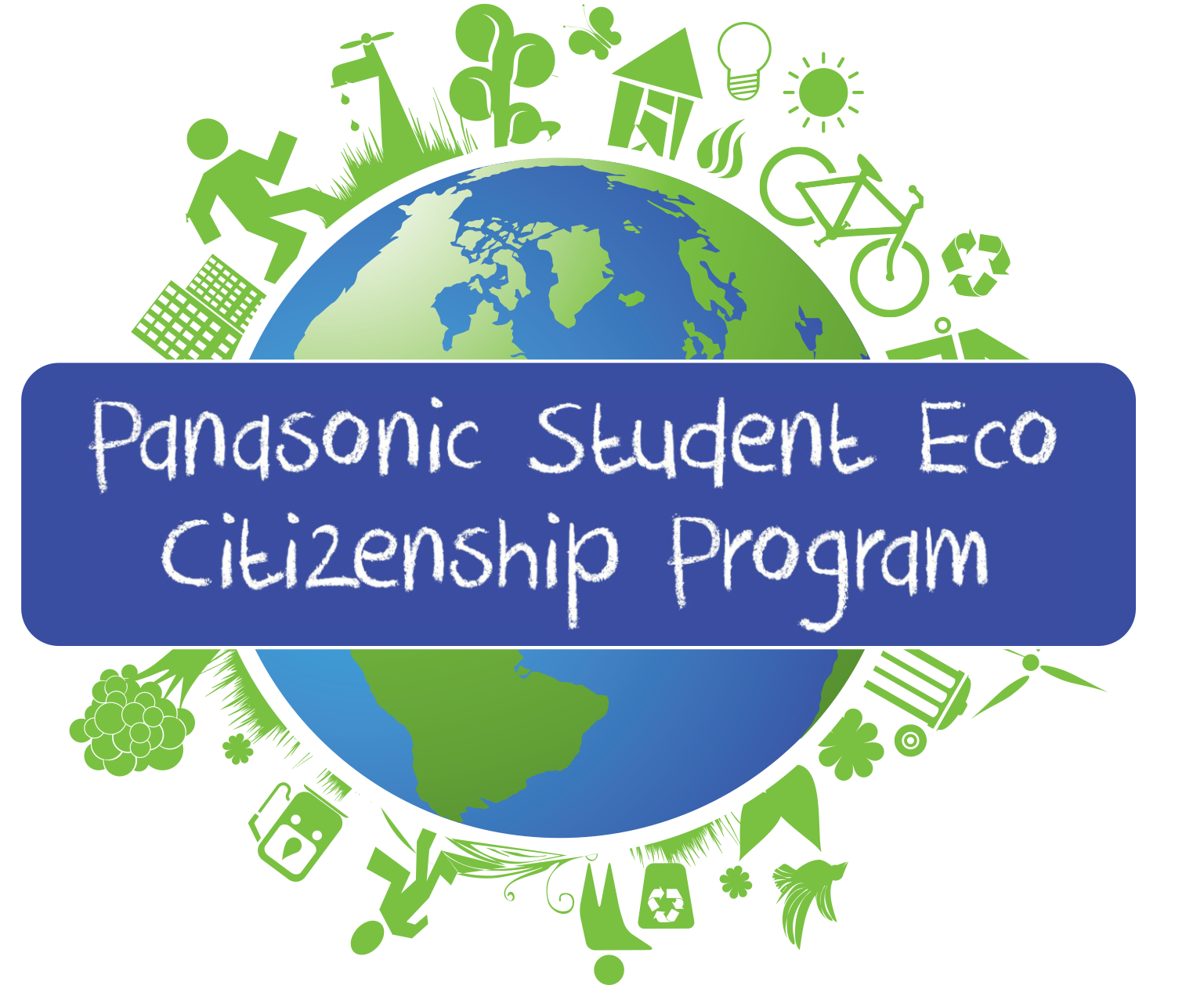 12
Copyright 2023-2024 Foundation for Impact on Literacy and Learning
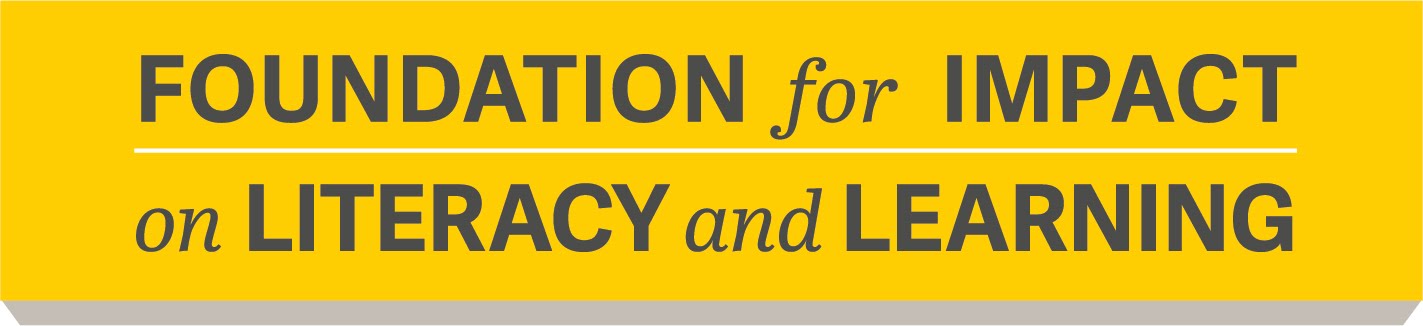 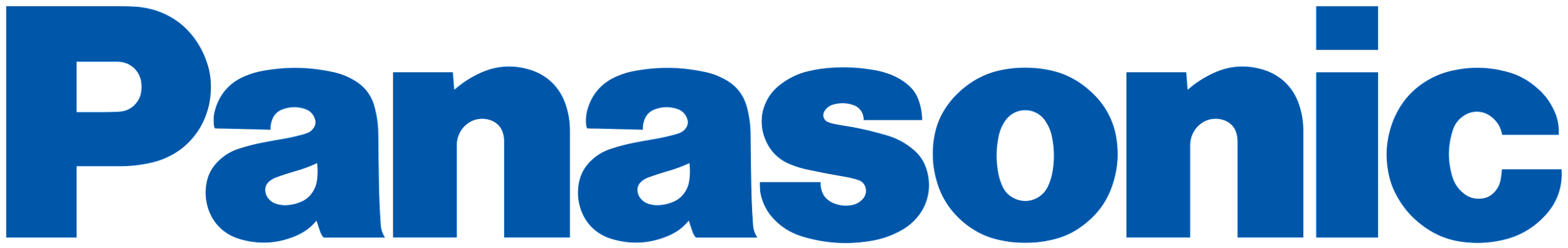 Now submit your entry! 

https://www.fill.foundation/competition

Thank you for your participation and good luck!
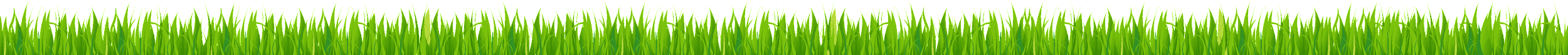 Copyright 2023-2024 Foundation for Impact on Literacy and Learning
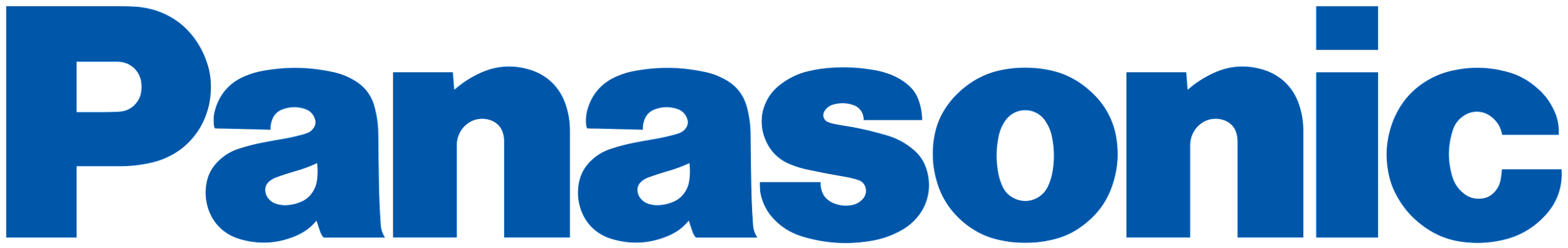 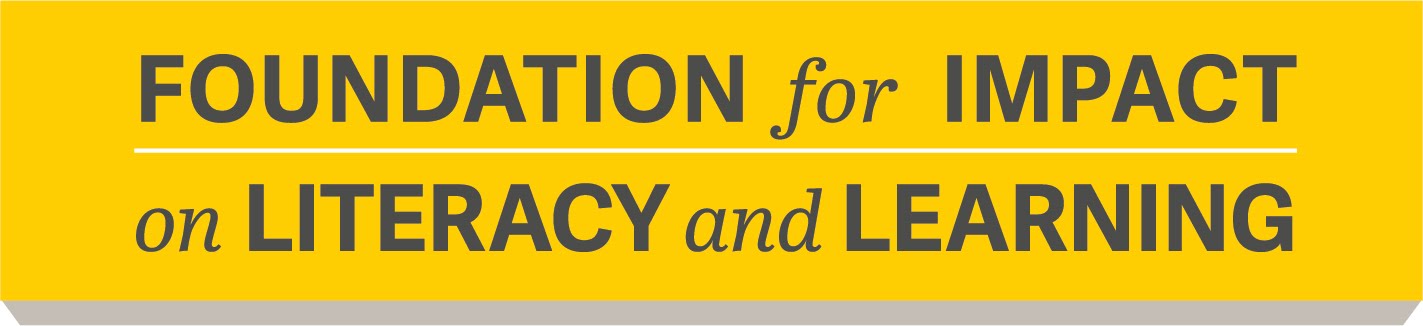